MW halo chemo-dynamics: Discussion
Non spatially coherent remnants: let the dust settle down

Do we have a plan to validate old and new discoveries? 
Is chemical tagging the only way? Is it sufficient? How can we proceed toward sample purity? How do we establish that different features are originated from the same progenitor? 
It is likely that we are “over-discovering” structures… it is somehow unavoidable in this phase… we have a plan to decrease confusion? 

Simulations tell us that dynamical coherency is poor for whatever is accreted before the last major merger. Can we disentangle what happened before the last major merger?
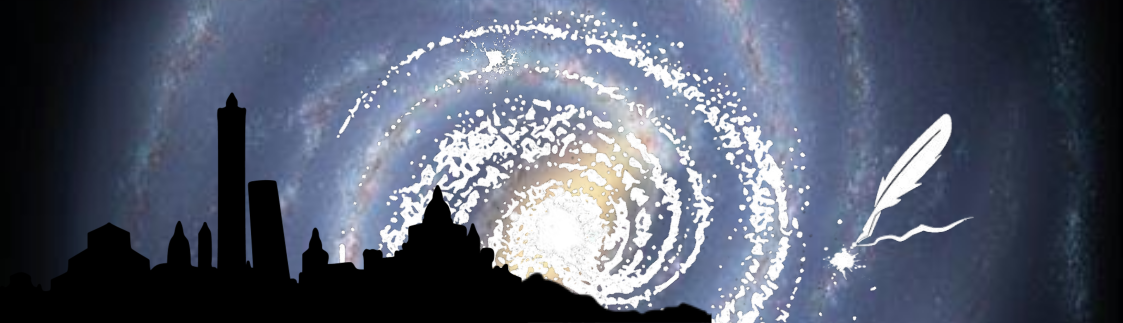 Bologna, May 27 – 31 2024
The Milky Way Assembly Tale
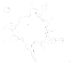 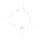 MW halo chemo-dynamics: Discussion
Chemical tagging: how much to trust it and “what else?”

Are the chemical abundance diagnostics we are using to tell accreted from in-situ stars reliable?
What does really means in situ?
 Are they well funded in theory? Or are they somehow empirical criteria that happen to work for a given remnant and not for others? Or to work properly in any metallicity regime?

Are there additional dimension of the parameter space that may help us? Age? IMF? Binary fraction? What else?
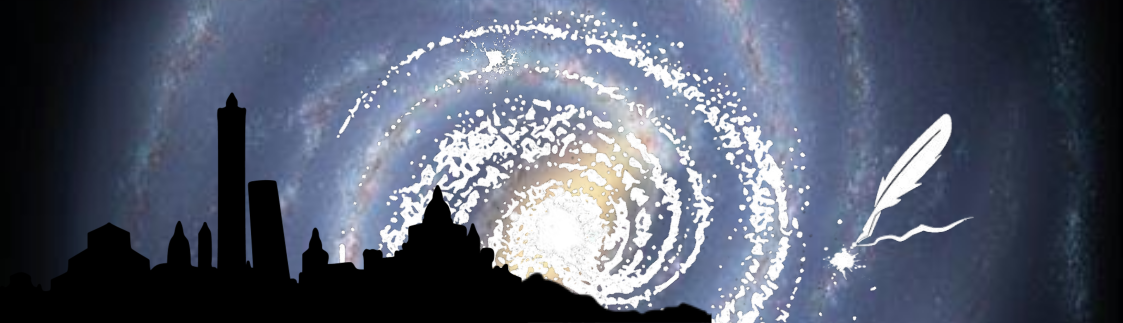 Bologna, May 27 – 31 2024
The Milky Way Assembly Tale
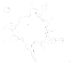 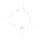 MW halo chemo-dynamics: Discussion
The distant halo and the new surveys

Most of post-Gaia discoveries of non-spatially coherent structures are within a few kpc from the Sun. What about the distant halo, where density is lower but dynamical coherence is expected to be higher? What kind of data we expect to have the largest impact here: new Gaia data releases or upcoming spectroscopic surveys? 
Is there a crucial project/facility that we are not considering?
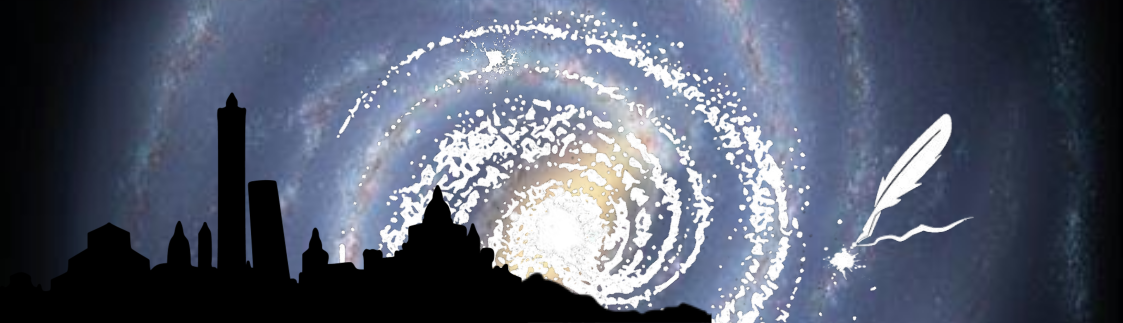 Bologna, May 27 – 31 2024
The Milky Way Assembly Tale
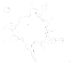 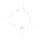